一、调出店操作
调出店在返仓管理里先做返仓单（不要提交，保存就行）
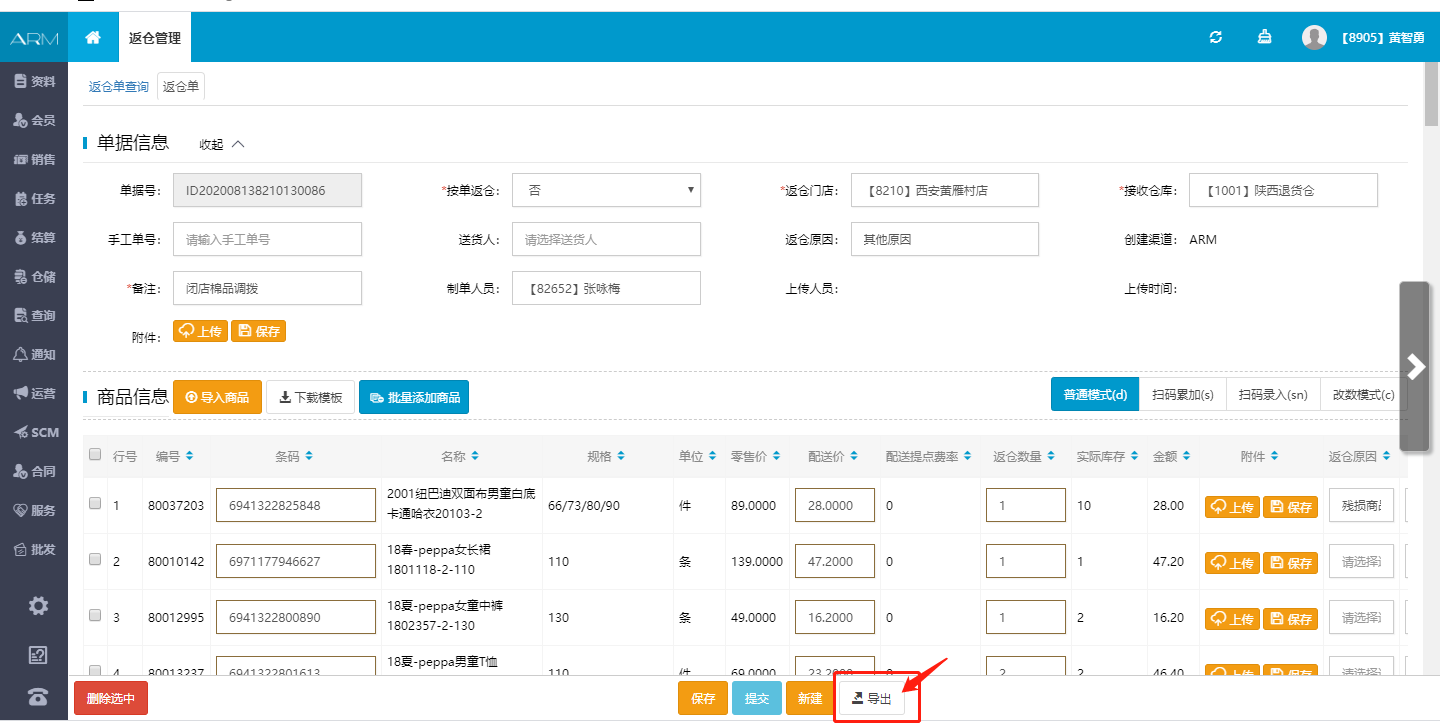 这样做的目的是为了调入店生成调拨以后，调出店系统库存不足
做完一张单子后（你要调给某家店的所有商品），导出！
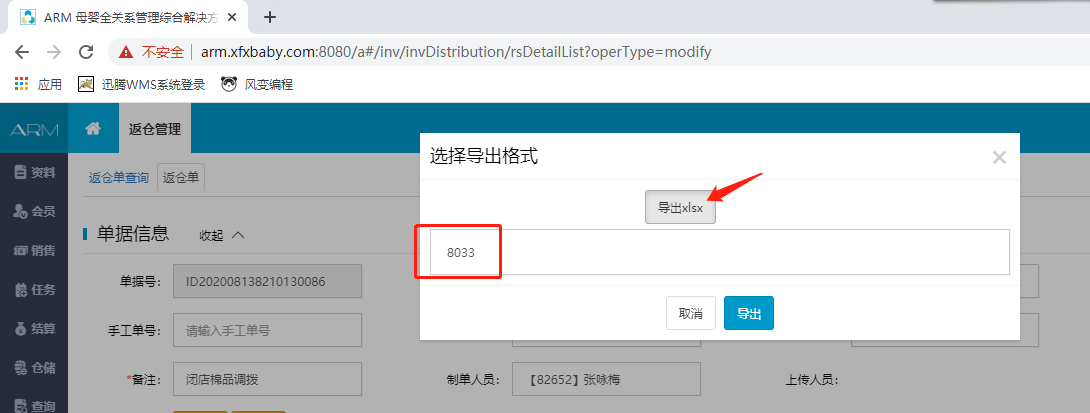 只留“条码”和“返仓数量”两列，发给调入店
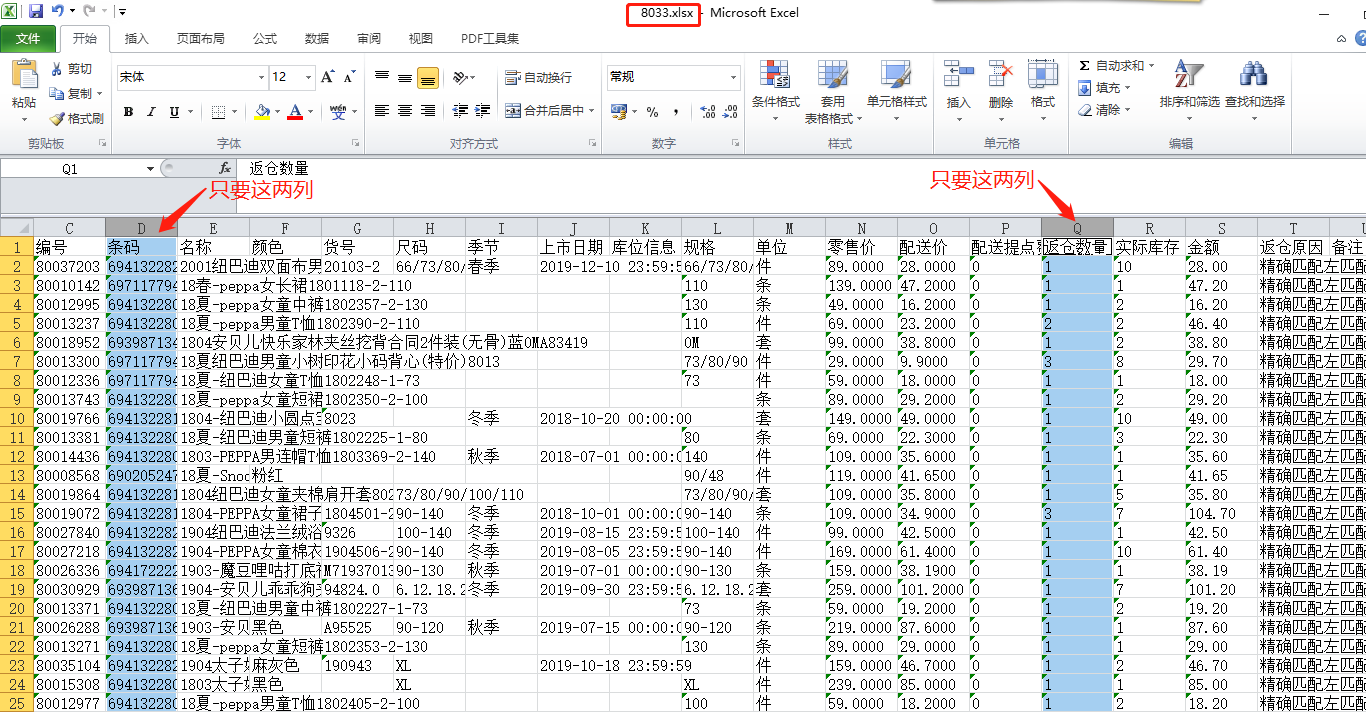 二、调入店操作
调入店新建一个调拨单，点下载模板。
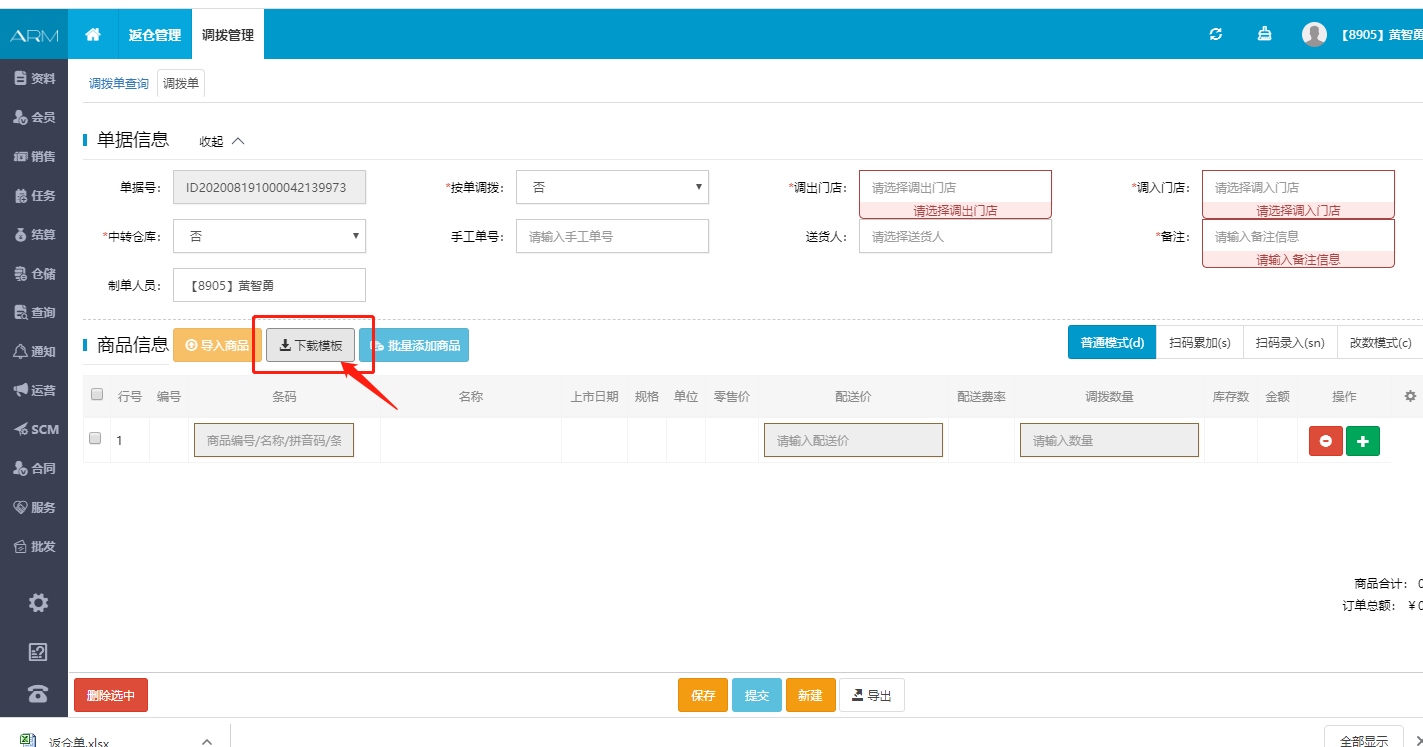 如图，这个是下载下来的模板
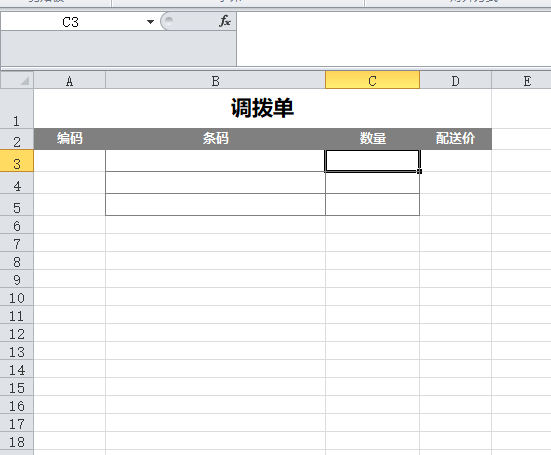 将调出店发给你的表里面的条码和数量粘贴到这里，保存（这个很关键）
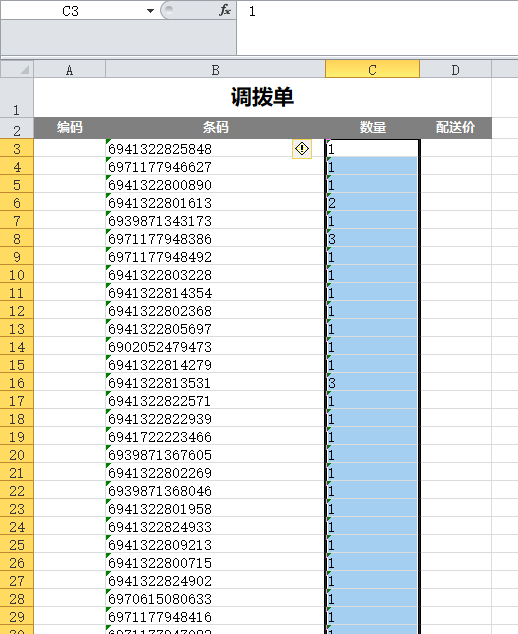 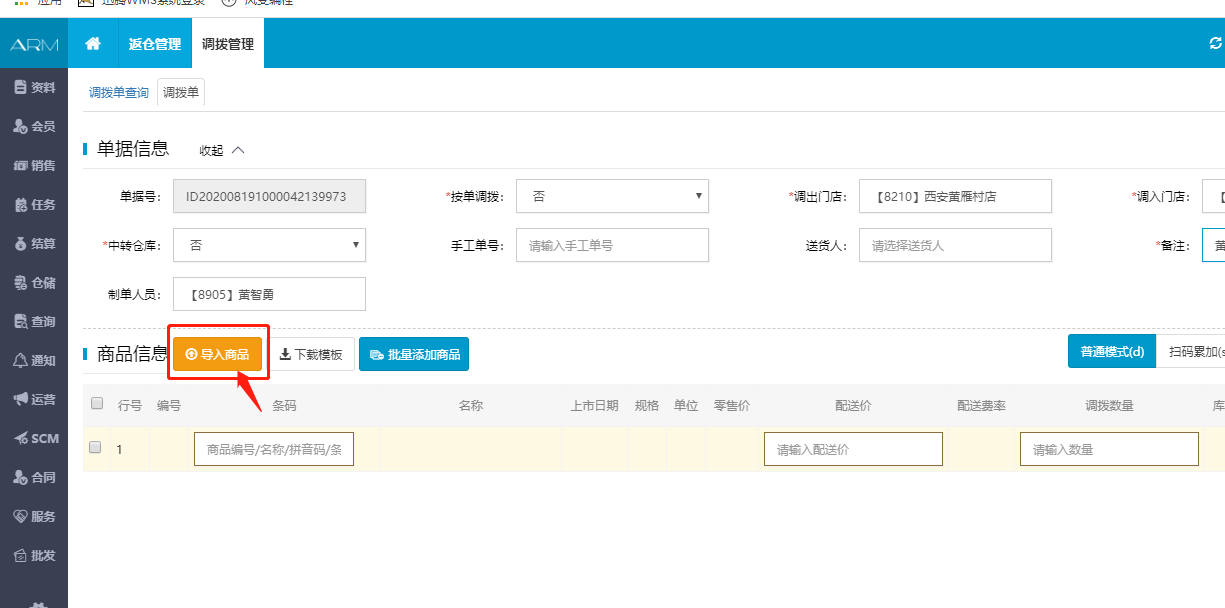 导入你刚才保存的文件
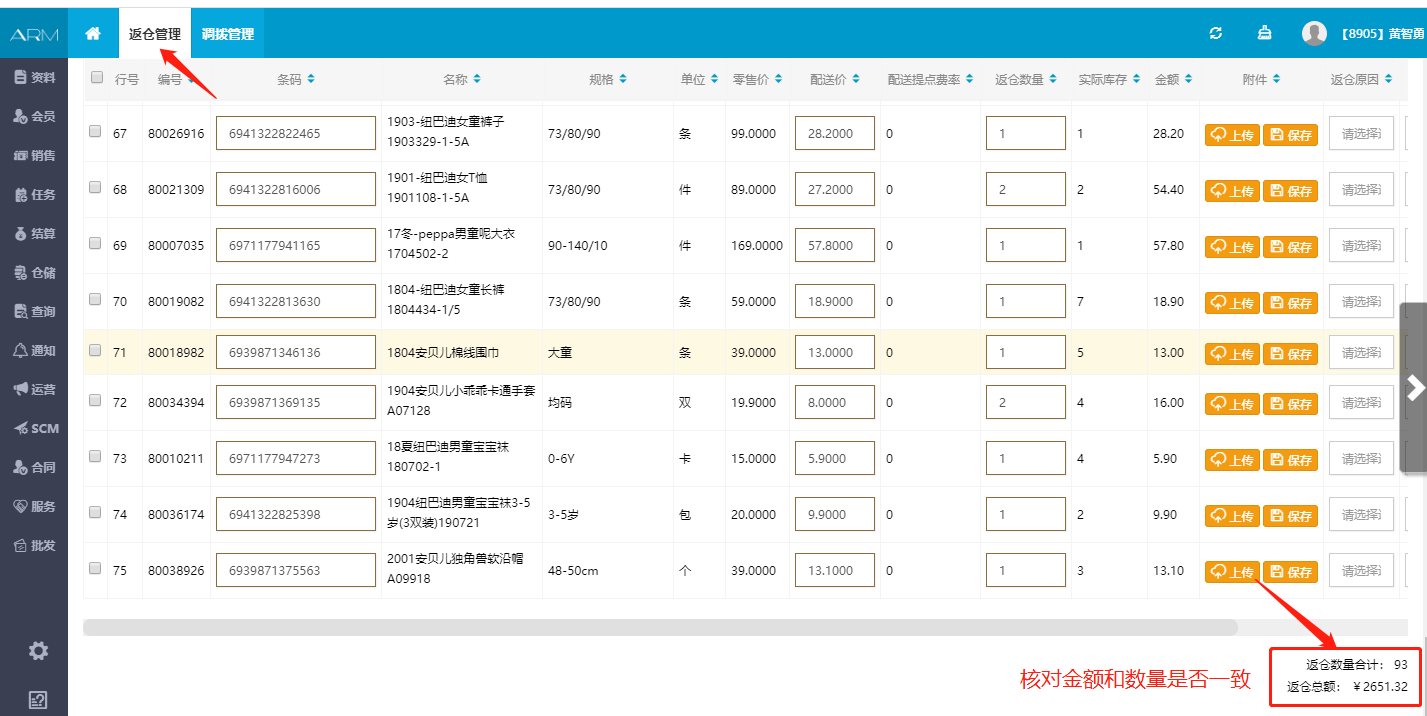 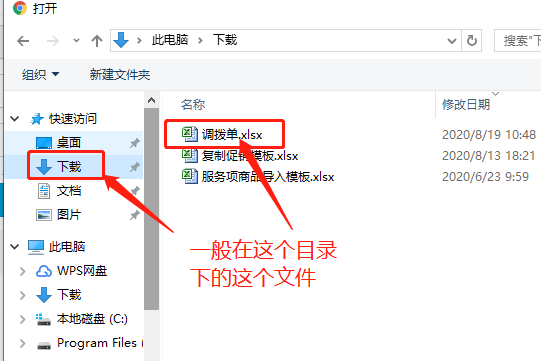 保存（不要先提交），和调出店核对一下数量和金额，确保无误。
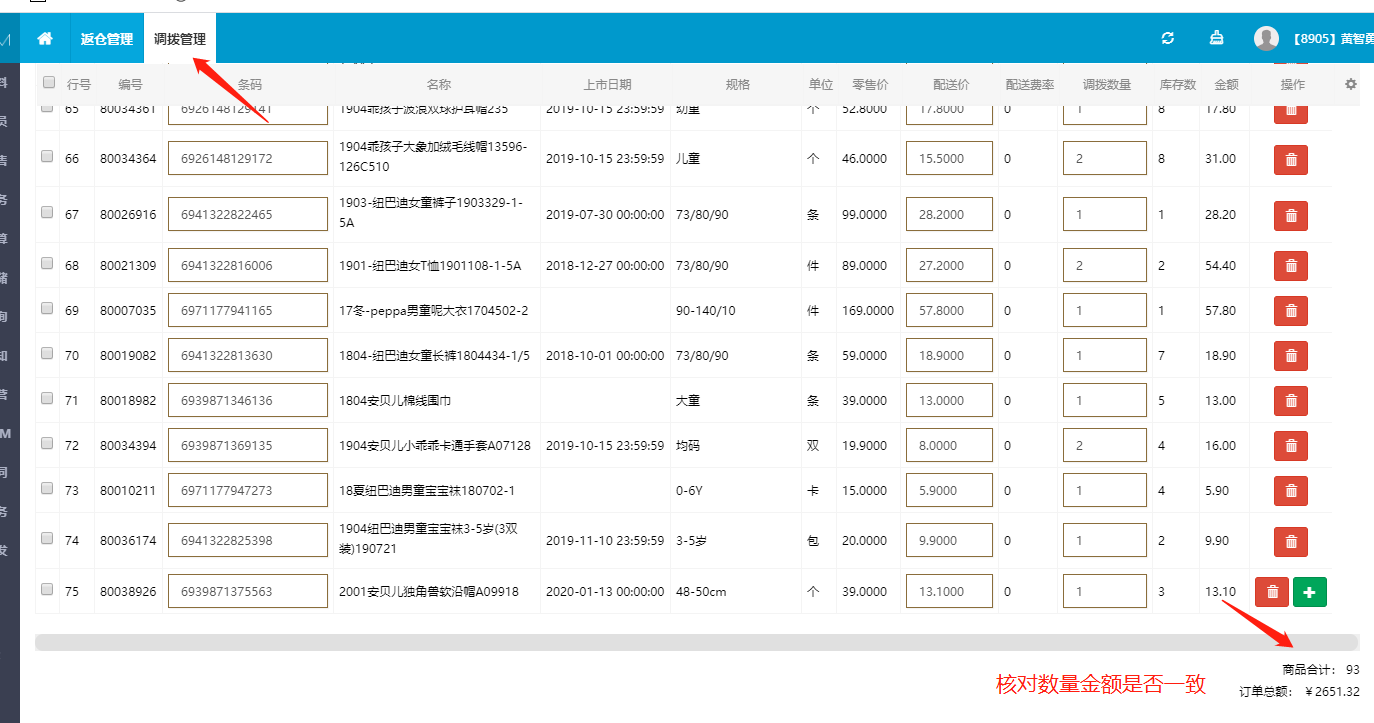 调出店金额和数量和你们做的单子一致
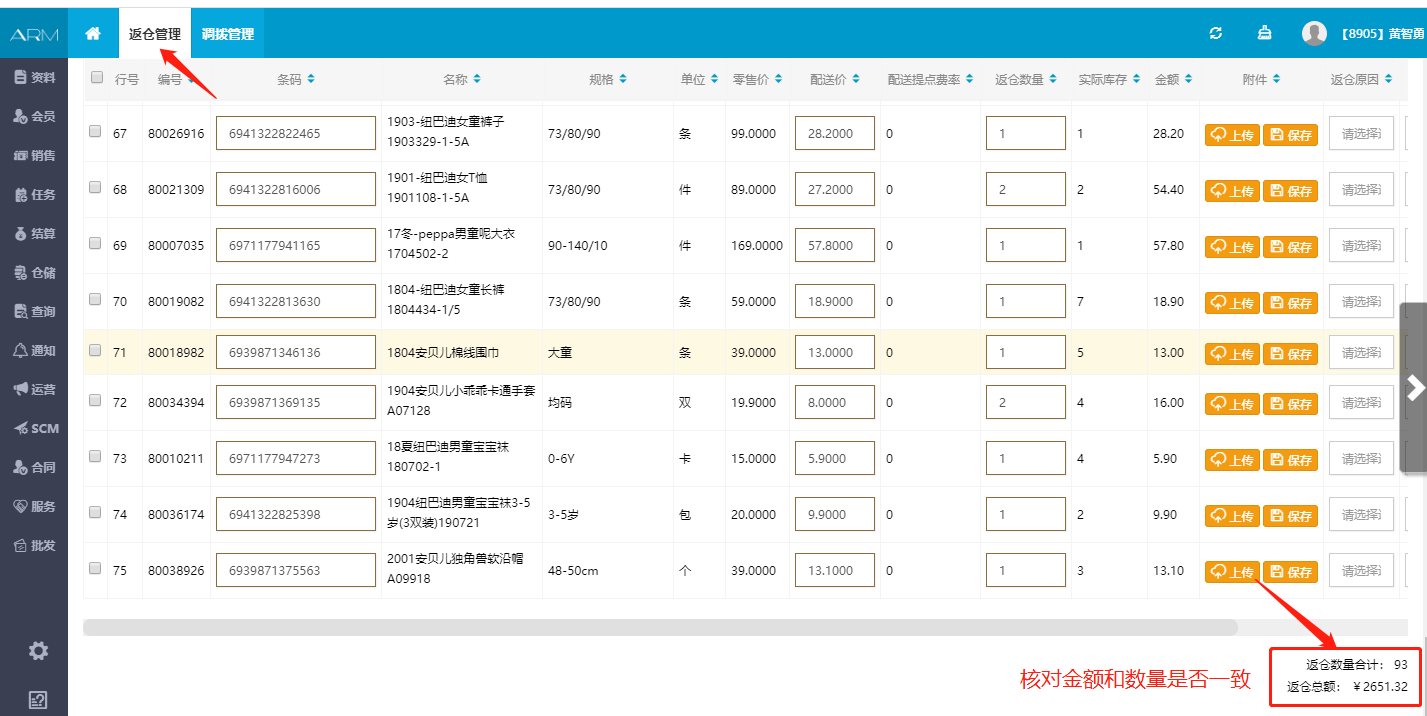 提交确认，单据生成。
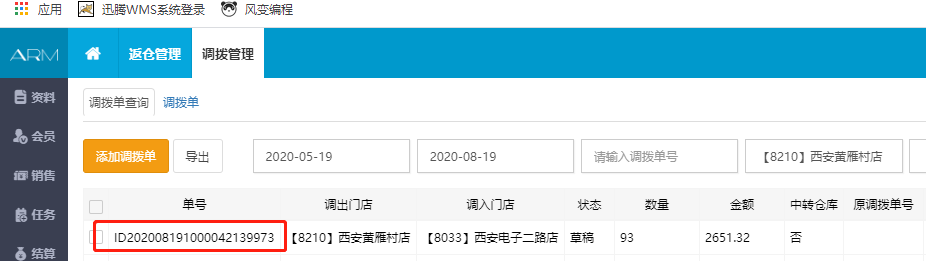